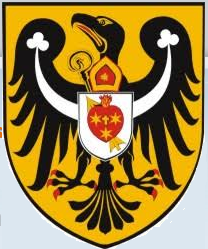 Powiat ŻagańskiRekrutacja 2020
do szkół ponadpodstawowych
w roku 2020 jest realizowana elektronicznym systemem
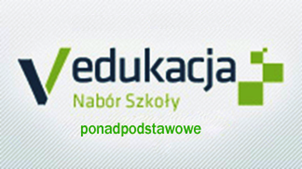 Aktualizacja po zmianie terminów przez MEN 19 maja 2020r.
1
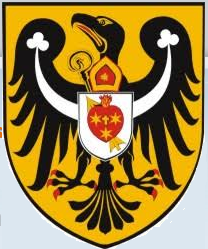 Rekrutacja 2020
Adres internetowy elektronicznego systemu naboru:

https://powiatzaganski.edu.com.pl 
lub
powiatzaganski.edu.com.pl 
(bez www na początku)
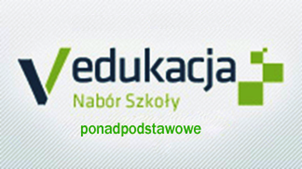 -
2
Uwaga ważne!
Harmonogrampostępowania rekrutacyjnego
od 15.06.2020 do 10.07.2020 do godz. 15:00 - rejestracja kandydatów w systemie rekrutacji elektronicznej i składanie podań w szkole pierwszego wyboru,
od 26.06.2020 do 10.07 2020  do godz. 15:00 – kandydaci dostarczają do szkoły pierwszego wyboru potwierdzone kopie świadectw ukończenia szkoły,
od 31.07.2020 do 04.08 2020  do godz. 15:00 – kandydaci dostarczają do szkoły pierwszego wyboru potwierdzone zaświadczenia o wynikach egzaminu ósmoklasisty,
od 31.07.2020 do 04.08 2020  do godz. 15:00 kandydat może zmienić szkoły lub oddziały (tzw. listę preferencji) do których kandyduje,
3
Uwaga ważne!
Harmonogrampostępowania rekrutacyjnego
12.08.2020– ogłoszenie list zakwalifikowanych kandydatów do szkół (informacja będzie na stronie elektronicznego naboru po zalogowaniu się kandydata na swoje konto i listy wywieszone w szkołach ponadpodstawowych lub na stronach internetowych szkół),

od 13.08.2020 godz. 10:00 do 18.07.2020 do godz. 15:00  - potwierdzenie woli podjęcia nauki poprzez dostarczenie przez rodzica oryginałów świadectwa i zaświadczenia o wynikach egzaminu ósmoklasisty,

19.08.2020 - publikacja list przyjętych oraz list wolnych miejsc.
4
Rejestracja kandydatówod 15.06.2020r. należy w systemie zarejestrować swoje podanie (założyć konto i wypełnić formularz)
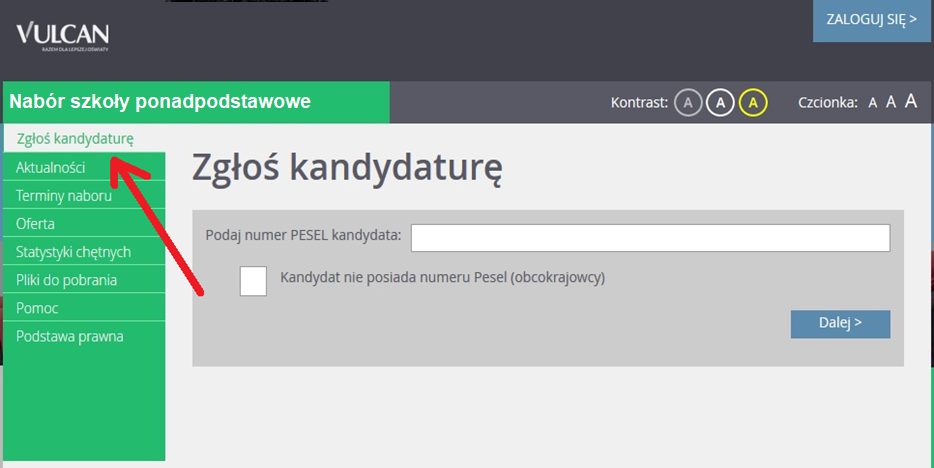 -5-
5
Rejestracja kandydatów
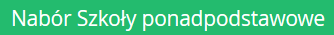 -6-
6
Rekrutacja elektroniczna
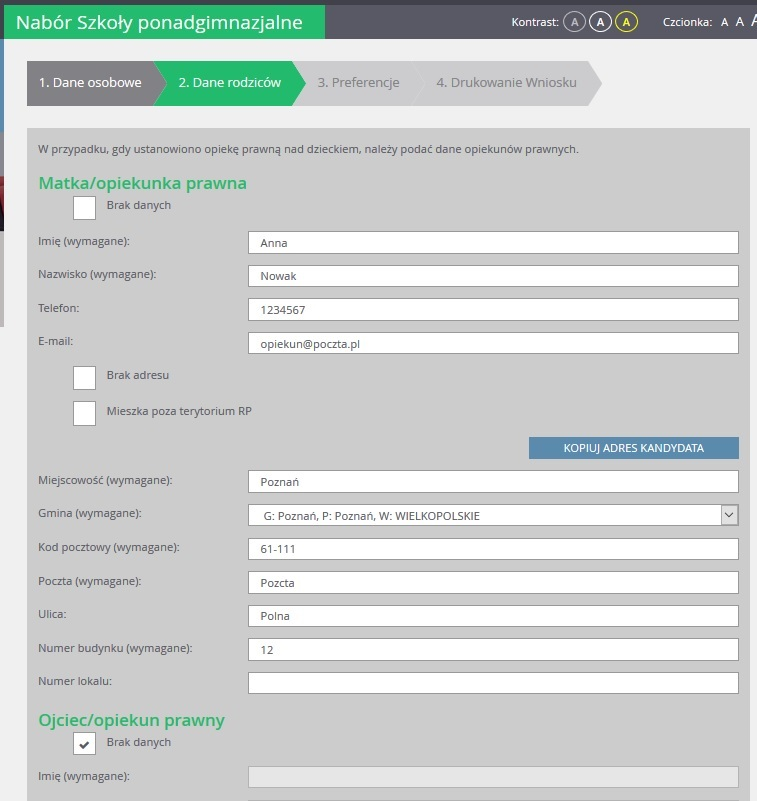 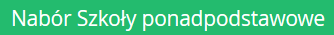 -7-
7
Rekrutacja elektroniczna
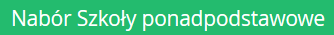 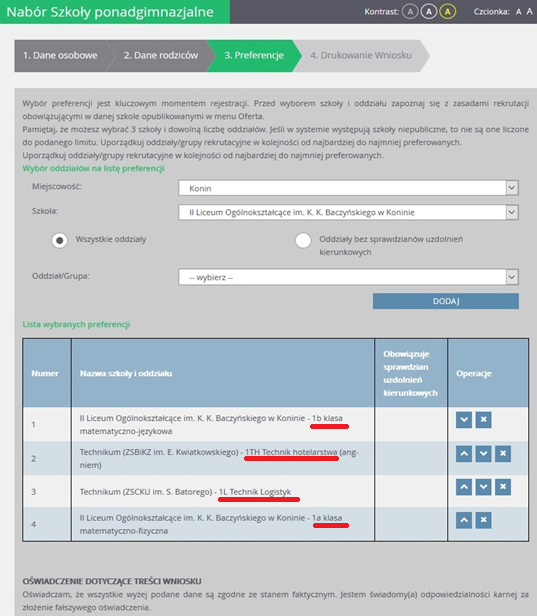 -8-
8
Rekrutacja elektroniczna
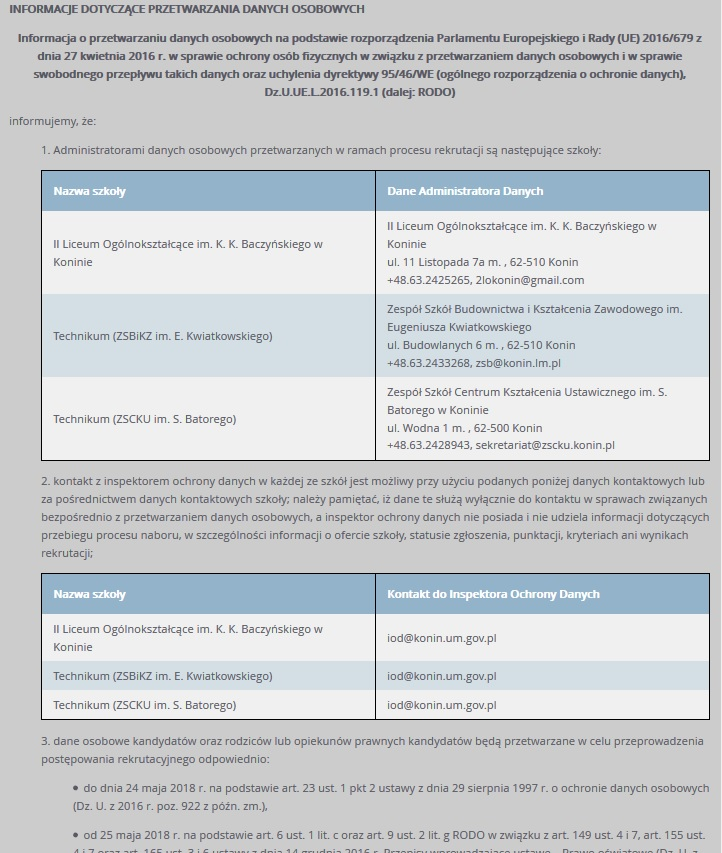 -9-
9
Rekrutacja elektroniczna
-10-
10
Rekrutacja elektroniczna
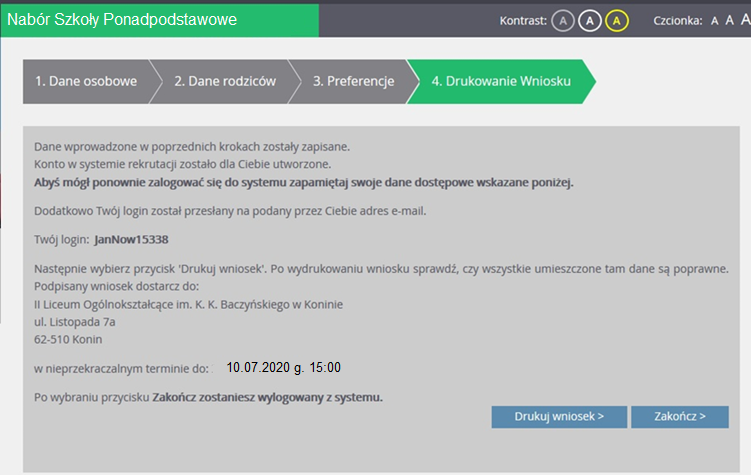 11
Rejestracja kandydatów
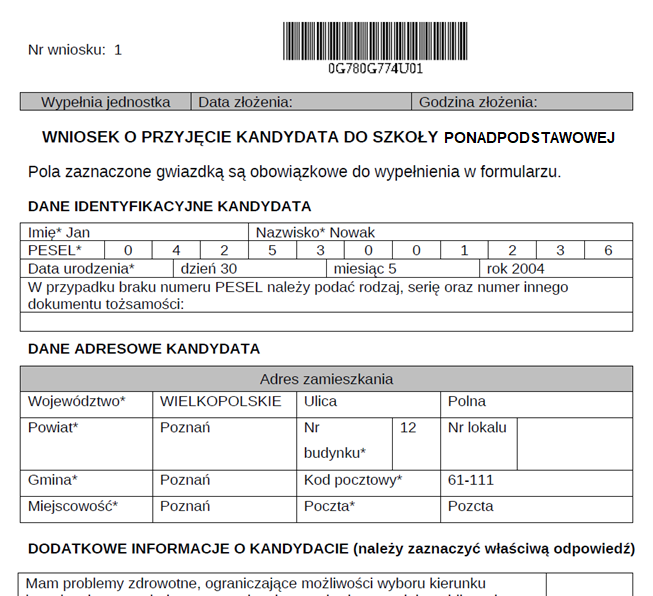 -11-
12
Rejestracja kandydatów
-12-
13
Rejestracja kandydatów
-13-
14
Rejestracja kandydatów
-13-
15
Uwaga ważne!
Rejestracja kandydatów
Wydrukowane i podpisane podanie przez jednego z rodziców/opiekunów prawnych należy dostarczyć do szkoły ponadpodstawowej pierwszego wyboru do dnia 10 lipca 2020 r. do godz. 15:00.
Wszelkie informacje na temat dostarczania wniosków i innych dokumentów do szkół będą zamieszczane na stronach internetowych szkół.
16
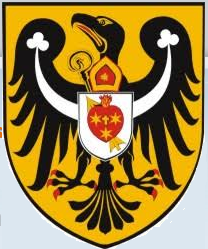 Powiat ŻagańskiRekrutacja 2020
Kandydatom życzymy przyjęcia do wybranej szkoły 
Wszelkie informacje na temat dostarczania wniosków i innych dokumentów do szkół będą zamieszczane na stronach internetowych szkół.
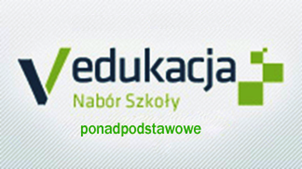 17